Secure the System
Girindro Pringgo Digdo
Whoami
Seven years in Information Security
Lecturer
Author
Agenda
Some things to secure the system
Some things to secure the system
Password
Use strong password
Thisispassword
Th!5Isp45sw0Rd
%4+TEP*F^!Hg3KS!6g!HDGx&bkR==L

Close the Service
service [servicename] stop|start|restart
/etc/init.d/[servicename] stop|start|restart
kill pid
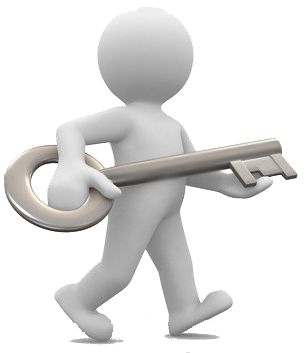 Some things to secure the system
Audit
Log
?
Backup
Data
System
Confidential documents
?
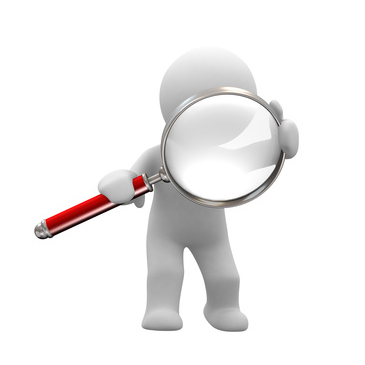 Some things to secure the system
Firewall
Monitoring System
Intrusion Detection System (IDS)
Intrusion Prevention System (IPS)

Monitoring Access
Tripwire
?
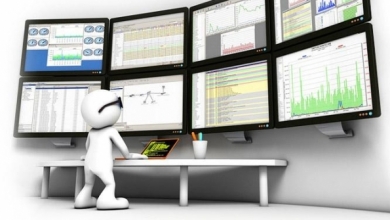